汽车维修业务接待 Automobile Maintenance Reception
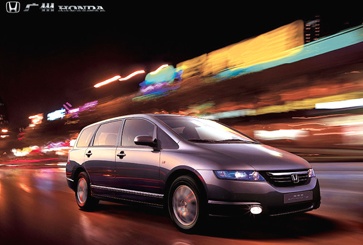 主编：滕仙娟

华东师范大学出版社
项目六    结算交车
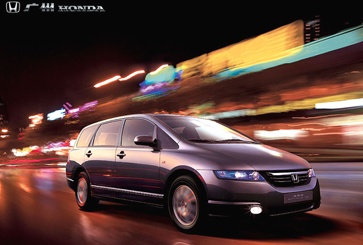 项目概述
客户到店保养或维修车辆，首先是由服务顾问进行接待，同时进行环检和问诊。而当
车辆维修完毕，客户到店取车时，同样是由服务顾问接待并与客户结账，将车交还客户。
可以说，在整个维修保养过程中，接车是客户直接接触4S店的最初环节，而结算交车是最
后环节。
    接车时客户对服务顾问的“首因效应”固然重要，结算交车时客户对服务顾问的“近
因效应”同样非常重要，二者均对客户满意度的提升有着十分积极的作用。
任务一    维修结算
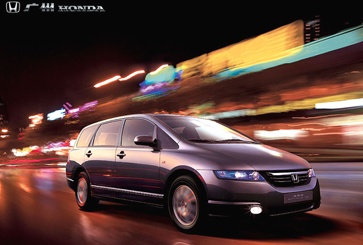 任务描述：
    客户季先生的车辆维修项目为：1.机油保养（更换机油、机油滤清器）；2.更换右后车窗玻璃升降器。
    维修保养需更换机油1桶266元，更换机油滤清器1个39元，工时费60元；更换右后车窗玻璃升降器1个，配件费199元，工时费80元。
    服务顾问张华对车辆的最终检查已经完毕，她该如何打印维修结算单，以便客户对自己车辆的维修项目及金额有一个准确清楚的认识呢？

任务目标：
1. 掌握维修结算单的组成部分。
2. 能够向顾客准确介绍维修结算单。
知识准备
一、维修票据

二、结算单说明
一、维修票据
结算单是客户结算修理费用的依据，一份完整的维修结算单由四个内容组成：基本信息、维修内容及费用、附加信息、签名栏。
基本信息包括客户信息和车辆信息。客户信息指客户的姓名、电话、联系地址等，一般情况下，不论车辆归属者是个人还是集体，登记的往往是送修人的信息资料，这样做的目的是为了更好地开展售后电话回访。而车辆信息一般包括车型、车牌、里程、VIN码等，有些品牌的车辆信息可能远远不止这些。
维修内容及费用是维修结算单的重点内容。为了让客户一目了然，目前主要有两种维修费用的罗列方式。一种是分类罗列，即按照维修项目、工时、配件分别罗列维修费用，其中维修项目没有金额，只有文字说明，工时、配件罗列出名称、数量及金额；另一种是分项罗列，即按照车辆维修的项目，将维修项目和所用工时、配件的数量及金额罗列在一起。
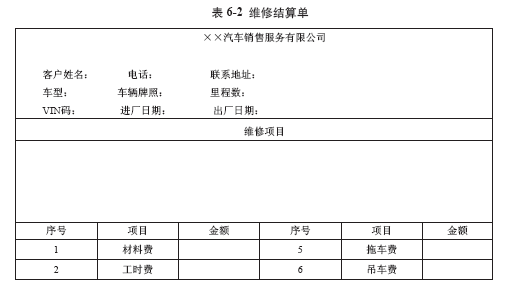 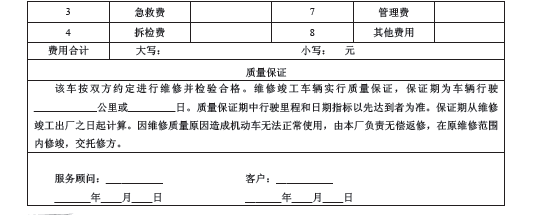 附加信息包括质量保证、车辆保养使用建议、预约及道路救援电话、下次保养里程或时间提醒等内容。
签名栏主要是服务顾问和客户的签字及日期，客户签字后意味着对本次维修项目及费用的认可。
二、结算单说明
在向客户说明结算单时，应注意以下几点：
1. 主动向客户解释结算单上的有关内容，特别是维修项目工时费和配件材料费，让客户放心。
2. 结算单上应包含所有已维修的项目和费用，服务顾问应逐项解释。为避免因漏项或多项导致的客户纠纷，建议结合接车单进行解释。
3. 如果实际费用与估算的费用有差异，需向客户说明原因，得到客户的认同。
4. 结算单应按公开的价格进行结算，避免客户因价格不同产生不满。
5. 解释结算单的服务顾问应该是接车时的服务顾问，熟悉客户和车辆，以便更好地提供服务。
6. 对于客户拒绝维修的项目或是由于联系不上客户导致未能维修的新增项目，特别是涉及安全的，在解释结算单时，应提醒客户，并请客户在相应位置签字确认。
7. 向客户说明完毕后，服务顾问应在结算单相应位置签字，再交由客户签字确认，然后应引导客户到收银台结账。
8. 结算单一般一式两份，客户带走顾客联，另一联由财务部门留存。
任务实施
一、任务分析
客户季先生的维修项目为：机油保养（更换机油、机油滤清器）、更换右后车窗玻璃升降器。
维修所需材料及工时费如下：机油保养需更换机油1桶266元，更换机油滤清器1个39元，工时费60元；更换右后车窗玻璃升降器1个，配件费199元，工时费80元。
服务顾问张华首先需要制作一份清晰直观的维修结算单，然后要向前来取车的客户详细介绍本次汽车维修及保养的费用，最后陪同客户付款。
二、应对措施
1. 任务实施流程
（1）根据维修工单制作维修结算单；
（2）维修结算单必须有标题、基本信息、维修项目、维修材料费及工时费、备注、签字栏；
（3）客户到店取车时，做好接待工作；
（4）向客户索要提车凭证；
（5）将事先准备好的维修结算单交给客户预览；
（6）向客户解释维修结算单的内容，逐项解释维修项目、材料、工时；
（7）客户对维修费用无异议，服务顾问和客户双方都需要在维修结算单上签字；
（8）陪同客户至财务处付款开票，并拿到车辆出门证。
2. 任务实施核心话术
张华：“季先生，请问您带了提车凭证吗？”
季先生：“带了。”（取出提车凭证）
张华：“季先生，这是您的爱车本次维修保养的费用清单。您的爱车本次做了机油保养和右后车窗玻璃升降器的更换，其中机油保养需要更换机油1桶、机油滤清器1个，机油1桶266元，机油滤清器1个39元，这是材料费，更换机油的工时费是60元，本项目小计365元。更换右后车窗玻璃升降器需要用到右后车窗玻璃升降器1个199元，更换的工时费是80元，此项目小计279元。因此，本次保养和维修费用总计644元。这跟我们之前的报价基本一致，您看还有什么问题？”
季先生：“没有问题。”
张华：“如果没有问题的话，麻烦您在这里签字。”
张华：“季先生，下次您的爱车的保养时间是在5000km之后，因为本次您事先有预约，所以我们才能这么迅速地为您服务，节省了您的宝贵时间，因此希望下次您也能事先预约，我们的预约电话是400-×××-××××，这是为了感谢您本次预约特地赠予的小礼物，请收好！（递上小礼物）季先生这边请，我陪您去财务处付款。”
3. 任务实施场景：见书上
任务评价
制作结算单，并运用结算单制作、解释、应对评价表对任务完成情况进行评价。
知识拓展
首因效应
任务二    交车作业
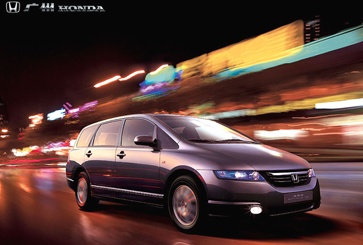 任务描述：
客户季先生的车辆维修项目为：1. 机油保养（更换机油、机油滤清器）；2. 更换右后车窗玻璃升降器。
机油保养需更换机油1桶266元，更换机油滤清器1个39元，工时费60元；更换右后车窗玻璃升降器1个，配件费199元，工时费80元。
服务顾问张华制作了一份维修结算单，同时电话告知客户车辆已经维修完毕可以提车了。接下来，张华将如何向客户展示维修的成果并成功交车？
任务目标：
1. 能以服务顾问的身份向客户展示维修成果。
2. 能够进行一次完整的交车服务。
知识准备
一、交车前的准备

二、交车流程
一、交车前的准备
服务顾问在确认车辆维修项目已完成后，要及时与客户取得联系，约定交车的时间、方式和付款事宜等，在客户方便的时间内进行交车。
在等待客户到店取车的过程中，服务顾问应准备好维修合同、工单、结算单、报价单、旧配件、车钥匙及行驶证等，便于客户到店后解释说明。同时，服务顾问还要打印好有关质保条例及今后车辆保养使用方面的建议，确认竣工车辆是否已在竣工区停妥且车头朝向客户离开的方向。
在交车阶段，客户当然期望车辆问题已经得到了妥善的解决，同时也期望服务顾问能一如既往地接待自己，所以服务顾问应该像接车时一样礼貌、热情、得体、规范、专业地对待每一位前来取车的客户。
二、交车流程
在交车阶段，从客户到店取车至送别客户共有5个步骤。
1. 客户到店取车
客户在约定的交车时间到店后，服务顾问应立即上前迎接、递送饮料、热情接待，减少客户等待的时间。
客户取车时应携带提车凭证，一般情况下，维修工单的副本即提车的唯一凭证。如果客户未携带提车单，服务顾问应核实情况并留下客户身份信息，请客户签字确认后提车；如客户委托他人前来提车，则需提供提车人的身份信息及提车单，同时电话询问车主确认信息，确认无误后签字提车。
2. 展示维修成果
告知客户待交付的车辆已经准备就绪；陪同客户现场讲解、演示维修保养工作结果；与客户共同检查车身外观及清洁等情况；与客户共同检查车内清洁状况及行李箱内物品完整情况；展示维修保养替换下来的旧件，并将客户要求带走的旧件包装放置好；介绍车辆的日常维护方法和使用注意事项；说明备胎、轮胎胎压、随车工具已检查；提醒客户下次保养的时间和里程；当着客户的面取下一次性车辆护具，并丢弃于指定垃圾桶。
在展示维修成果时，建议服务顾问依据环检单和维修工单进行逐项讲解，便于客户了解情况，必要时，还可以邀请车间技术人员陪同客户一起路试并进行解释。
服务顾问应使用通俗易懂的语言向客户解释维修内容并回答客户的提问，客户满意后请客户在终检单上签字确认。
3. 解释结算单
向客户逐项解释结算单的费用构成；将填写好的保养维修手册展示并还给客户；针对客户未同意处理的项目向其解释并请客户签字确认；结算单上通常会印有维修保养预约电话、道路救援电话等，服务顾问应向客户解释清楚；维修结算单解释清楚后，请客户签字确认。
4. 陪同付款
服务顾问应陪同客户至财务处办理付款结账手续；同时协助客户理清各项单据、手册等；将车钥匙、行驶证、出门证交给客户，提醒客户带好随身物品。
5. 送别客户
向客户到店表示感谢，并与客户确认后续联系方式，提醒客户后续会有回访电话，如车辆维修保养存在问题，可以及时反馈。
服务顾问应陪同客户到车旁，帮助其打开车门，与客户道别并欢迎再次光临，目送客户直至离店后，方可转身离开。
结算交车环节时间应控制在10分钟以内。
需要注意的是，结算交车的步骤并不是一成不变的，有些客户到店后希望先付款后看车，而有些客户则希望先看车后付款，因此服务顾问要根据客户的具体要求调整结算交车的流程，但每个步骤的细节必须做到位。同时为了获得客户的好感，服务顾问在结算交车这一环节中还可以多做一点工作，如告知客户车辆剩余零件的使用寿命，用口头或卡片的形式提出一些车辆使用建议等。这不会增加任何额外的费用，却可以让客户感受到维修企业对他的体贴和关怀，有利于提升客户满意度。
任务实施
一、任务分析
服务顾问张华已就维修结算单向季先生进行了清楚的解释，并陪同他到财务处付完全
款。接下来，张华将引导季先生至交车工位向他展示汽车的维修成果，以完成交车。
二、应对措施
1. 任务实施流程
（1）引导季先生至交车工位；
（2）将车钥匙交给季先生，请他坐到主驾位查看车辆的维修成果；
（3）请季先生下车，引导他环车查看车辆外观；
（4）说明服务顾问已经查看过的、为客户提供的超值服务内容；
（5）请客户带好随身物品上车；
（6）说明道路交通状况，有礼貌地向客户道别；
（7）挥手送别，目送客户直至远离视线。
2. 任务实施核心话术
“您看，新更换的机油液位处于正常值范围内，并且颜色清澈，适时更换机油有助于延长发动机的使用寿命。您的爱车下次保养时间是在5000km后。另外，发动机舱各油液位置我都帮您查看过了，都处于正常值，油液盖也都拧紧了。请您放心驾驶。”
“车辆内外我们都帮您进行了清洗，车内的物品也都放回原来的位置了。车辆的保养手册、行驶证我已经放在副驾驶位置的手套箱里了，您可以仔细查看一下。”
“后备箱的随车工具我已经检查过了，没有缺失，备胎的气压处于正常值。四个轮胎也都检查过了，气压均处于正常值范围内，请您放心驾驶。另外，更换下来的旧件也已包装好放在后备箱了，您请看！”
“后续我们客户关怀部会有回访电话打给您，希望您对我们的服务提出宝贵的意见，不知道您什么时候接听电话比较方便？”
3. 任务实施场景：见书上
任务评价
按照交车评价表对任务完成情况进行评价。
知识拓展
近因效应
项目练习&项目实训
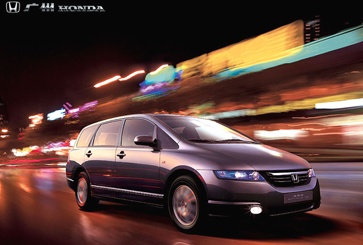